Garbage Collector, Packages, Herança
Introdução a programação (if669cc)
Roteiro
Garbage Collector

Packages

Herança
Garbage Collector
Ferramenta do Java para facilitar o gerenciamento de memória
É uma thread responsável por eliminar os objetos que não são mais referenciados
Garbage Collector - Exemplo
Packages
Ferramentas para ajudar a organização
Agrupam definições de classes selecionadas
Subdiretórios (subpastas) não são “subpacotes”
Exemplo: java.util, java.net...
Visibilidade (Encapsulamento)
public
Atributos, métodos, construtores e classes
Podem ser vistos de qualquer lugar

private
Atributos, métodos e construtores
Só é visível na classe onde foi definido
Visibilidade (Encapsulamento)
protected
Atributos, métodos e construtores
Podem ser vistos no mesmo pacote e por “classes filhas”

default (sem modificador)
Atributos, métodos, construtores e classes
Podem ser vistos no mesmo pacote
Herança
Motivação:
Enquanto programamos em Java, há a necessidade de trabalhar com muitas classes.
Muitas vezes, as classes tem aspectos em comum, então, ao invés de criarmos uma nova classe utilizamos aspectos de uma classe já existente
Herança
Herança é na verdade uma classe derivada de uma outra classe.
Palavras reservadas:
extends: indica de qual classe irá derivar
super: utilizado para chamar métodos da “classe pai”
Herança - Exemplo
Uma empresa tem seus respectivos funcionários:
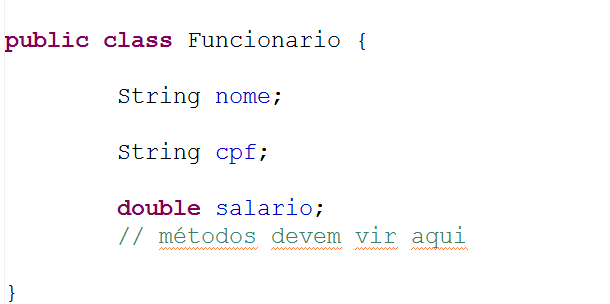 Herança - Exemplo
E para gerir os funcionários a empresa tem um gerente (que não deixa de ser um funcionário):
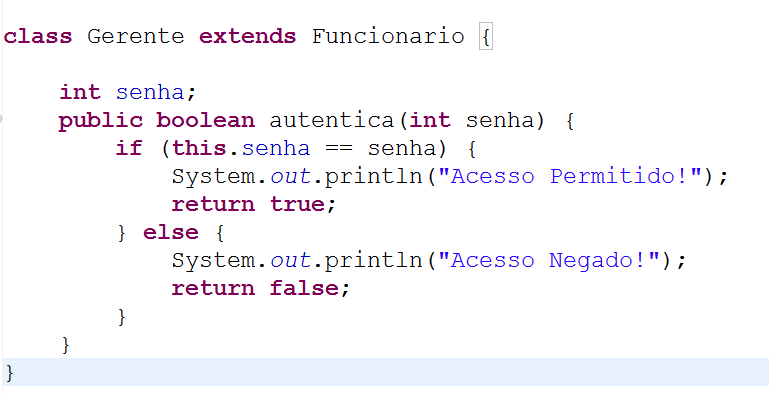 Herança
Vantagens da Herança:
Evita duplicação desnecessária de código (reuso de código)

Alterar classes existentes e adicionar propriedades para representar outra classe (Extensibilidade)
Herança
Mas.. e o super?
É utilizado para chamar métodos da super-classe
Utilizado para chamar o construtor da super-classe, já que construtores não são herdados.
Classe-mãe
Extend classe-mãe
Super
Classe-filha
Método da 
classe-mãe 
é chamado
Private
Dúvidas?
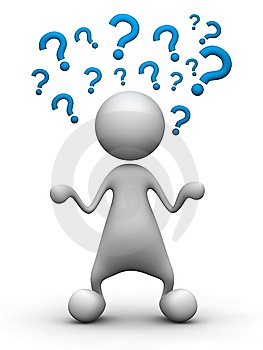